Y 1.4			                  Division av bråk
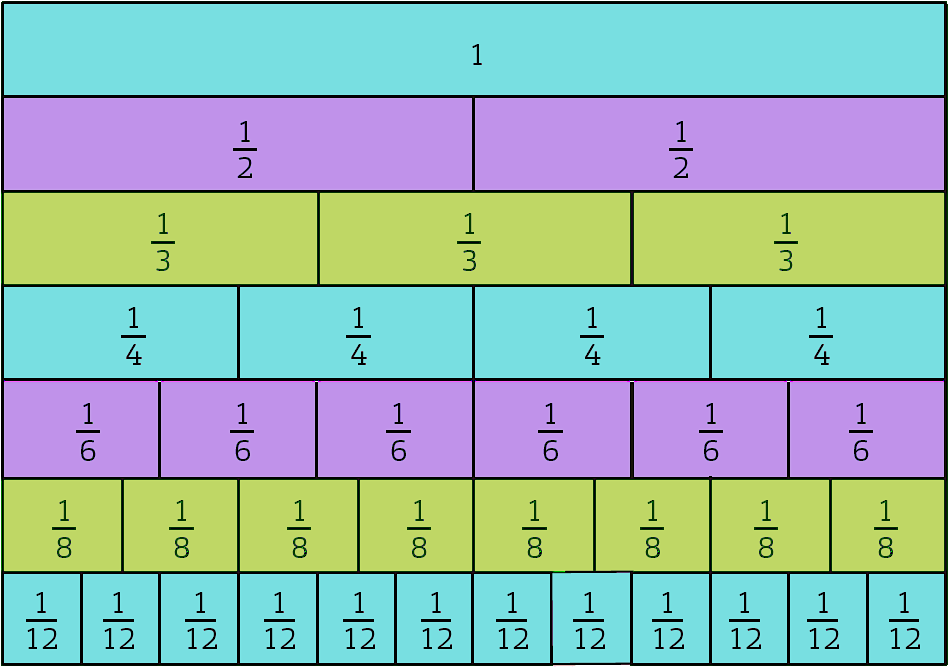 Vilket eller vilka bråk på bråktavlan är lika med de här talen?
1.
1
1
1
1
1
3
1
1
1
1
1
1
1
1
1
1
1
1
4
3
2
6
4
3
12
3
2
2
4
3
2
3
2
2
8
8
4
2
12
Beräkna med hjälp av bråktavlan.
2.
3.
4.
4
2
3
4
4
3
a)
b)
c)
a)
b)
c)
a)
b)
c)
a)
b)
c)
Hitta på egna uppgifter till bråktavlan
a)
b)
c)
5.
Division av heltal med bråk
Om man ska räkna ut                 kan man tänka så här:
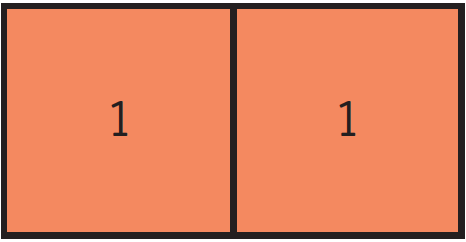 ”Hur många gånger får      plats i 2 hela?”.
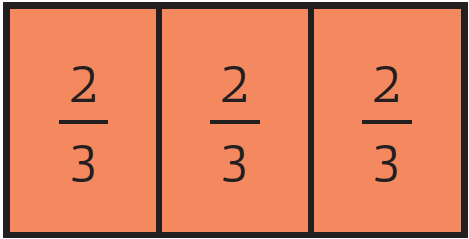 2
2
2
2
2
2
6 tredjedelar
2
6
6
2
2
2
2
6
Bilden visar att det får plats 3 gånger.
3
3
3
3
3
3
3
3
3
3
2 tredjedelar
Alltså är
3
=
=
=
Vi kan skriva 2 hela som         och får då
Nu har vi fått en division med två bråk med samma nämnare och kan tänka:
”Hur mycket är 6 tredjedelar dividerat med 2 tredjedelar?”
=
=
3
Division av bråk med bråk
Hur mycket är                ?
får plats 6 gånger i
Vi kan tänka: ”Hur många gånger får	  plats i 	   ?
4
2
2
4
4
2
12 niondelar
2
2
4
12
3
=
9
9
9
3
9
3
9
9
3
2  niondelar
Vi kan skriva bråk med samma nämnare och får då:
6
1
1
1
1
1
1
1
1
1
1
1
1
1
1
1
1
1
1
3
3
3
3
9
9
9
9
9
9
9
9
9
9
9
9
9
9
=
=
Division av bråk med heltal
Hur mycket är             ?
3 halva
3
4
3
3
3
=
4
2
2
2
2
4 halva
Vi skriver bråken med samma nämnare och får då:
2
2
1
1
1
2
2
2
=
=
Beräkna
d)
a)
e)
f)
b)
c)
=
=
=
=
=
=
=
=
=
=
2
5
5
a)
3
2
3
2
4
4
3
9
3
9
9
1
9
10
2
9
10
1
2
4
21
6
2
3
3
3
4
4
2
1
6
6
2
4
36
1
10
3
6
21
6/6
2
1
2
2
2
6
7
5
3
4
4
9
3
5
9
4
3
5
2
4
36
9
5
3
7
12
12
3
3
3
7
9
9
7
10
5
4
15
36/6
4
3
5
15
b)
c)
d)
=
e)
=
=
=
=
=
=
f)